Política de prevención de
conflicto de intereses en Brasil
Ministerio de Transparencia y Contraloría General de la Unión - CGU




Lima, octubre de 2018
Marco Legal
[Speaker Notes: Carol: enfatizar o "durante e após"

Lei de Conflito de Interesses - Lei 12.813/2013
Dispõe sobre o conflito de interesses no exercício de cargo ou emprego do Poder Executivo federal e impedimentos posteriores ao exercício do cargo ou emprego; e revoga dispositivos da Lei no 9.986, de 18 de julho de 2000, e das Medidas Provisórias nos 2.216-37, de 31 de agosto de 2001, e 2.225-45, de 4 de setembro de 2001. 
Portaria Interministerial nº 333/2013
A consulta sobre a existência de conflito de interesses e o pedido de autorização para o exercício de atividade privada por servidor ou empregado público do Poder Executivo federal no âmbito da competência atribuída à Controladoria-Geral da União - CGU pelo § 1º do art. 4º e pelo art. 8º da Lei nº 12.813, de 16 de maio de 2013, são disciplinados por esta Portaria.]
Marco Legal – otros normativos
[Speaker Notes: Portaria CGU nº 1.911, de 4 de outubro de 2013
Define os procedimentos internos necessários à deliberação da CGU sobre consultas ou pedido de autorização.
Orientação Normativa Conjunta CGU-CEP nº 01, de 06 de maio 2016
Dispõe sobre a participação de agentes públicos federais em eventos e atividades custeados por terceiros.
Orientação Normativa Conjunta CGU-CEP nº 02, de 12 de julho 2016
Dispõe sobre a participação de agentes públicos nos Jogos Olímpicos e Paralímpicos. 
Orientação Normativa CGU nº 01/2014
Dispõe sobre a aceitação por agente público federal de convite para assistir ou participar de eventos por ocasião da Copa do Mundo FIFA 2014. 
Orientação Normativa CGU nº 02/2014
Dispõe sobre o exercício de atividades de magistério por agentes públicos do Poder Executivo Federal.
Resolução nº 02, de 24.10.2000
Regula a participação de autoridade pública abrangida pelo Código de Conduta da Alta Administração Federal em seminários e outros eventos. 
Resolução nº 03, de 23.11.2000
Regras sobre o tratamento de presentes e brindes aplicáveis às autoridades públicas abrangidas pelo Código de Conduta da Alta Administração Federal.
Resolução nº 06,  de 25.07.2001
Dá nova redação ao item III da Resolução nº 3, de 23 de novembro de 2000.
Resolução nº 07, de 14.02.2002
Regula a participação de autoridade pública submetida ao Código de Conduta da Alta Administração Federal em atividades de natureza político-eleitoral.]
Órganos de aplicación y obligados
Definición
Situación generada por la confrontación entre intereses públicos y privados, que pueda comprometer el interés colectivo o influir de manera inapropiada en el desempeño de la función pública.
Situaciones
[Speaker Notes: art. 5o  Configura conflito de interesses no exercício de cargo ou emprego no âmbito do Poder Executivo federal:
I - divulgar ou fazer uso de informação privilegiada, em proveito próprio ou de terceiro, obtida em razão das atividades exercidas;
II - exercer atividade que implique a prestação de serviços ou a manutenção de relação de negócio com pessoa física ou jurídica que tenha interesse em decisão do agente público ou de colegiado do qual este participe;
III - exercer, direta ou indiretamente, atividade que em razão da sua natureza seja incompatível com as atribuições do cargo ou emprego, considerando-se como tal, inclusive, a atividade desenvolvida em áreas ou matérias correlatas;
IV - atuar, ainda que informalmente, como procurador, consultor, assessor ou intermediário de interesses privados nos órgãos ou entidades da administração pública direta ou indireta de qualquer dos Poderes da União, dos Estados, do Distrito Federal e dos Municípios;
V - praticar ato em benefício de interesse de pessoa jurídica de que participe o agente público, seu cônjuge, companheiro ou parentes, consanguíneos ou afins, em linha reta ou colateral, até o terceiro grau, e que possa ser por ele beneficiada ou influir em seus atos de gestão;
 VI - receber presente de quem tenha interesse em decisão do agente público ou de colegiado do qual este participe fora dos limites e condições estabelecidos em regulamento; e
 VII - prestar serviços, ainda que eventuais, a empresa cuja atividade seja controlada, fiscalizada ou regulada pelo ente ao qual o agente público está vinculado. 
Parágrafo único.  As situações que configuram conflito de interesses estabelecidas neste artigo aplicam-se aos ocupantes dos cargos ou empregos mencionados no art. 2o ainda que em gozo de licença ou em período de afastamento.]
Situaciones
[Speaker Notes: art. 5o  Configura conflito de interesses no exercício de cargo ou emprego no âmbito do Poder Executivo federal:
I - divulgar ou fazer uso de informação privilegiada, em proveito próprio ou de terceiro, obtida em razão das atividades exercidas;
II - exercer atividade que implique a prestação de serviços ou a manutenção de relação de negócio com pessoa física ou jurídica que tenha interesse em decisão do agente público ou de colegiado do qual este participe;
III - exercer, direta ou indiretamente, atividade que em razão da sua natureza seja incompatível com as atribuições do cargo ou emprego, considerando-se como tal, inclusive, a atividade desenvolvida em áreas ou matérias correlatas;
IV - atuar, ainda que informalmente, como procurador, consultor, assessor ou intermediário de interesses privados nos órgãos ou entidades da administração pública direta ou indireta de qualquer dos Poderes da União, dos Estados, do Distrito Federal e dos Municípios;
V - praticar ato em benefício de interesse de pessoa jurídica de que participe o agente público, seu cônjuge, companheiro ou parentes, consanguíneos ou afins, em linha reta ou colateral, até o terceiro grau, e que possa ser por ele beneficiada ou influir em seus atos de gestão;
 VI - receber presente de quem tenha interesse em decisão do agente público ou de colegiado do qual este participe fora dos limites e condições estabelecidos em regulamento; e
 VII - prestar serviços, ainda que eventuais, a empresa cuja atividade seja controlada, fiscalizada ou regulada pelo ente ao qual o agente público está vinculado. 
Parágrafo único.  As situações que configuram conflito de interesses estabelecidas neste artigo aplicam-se aos ocupantes dos cargos ou empregos mencionados no art. 2o ainda que em gozo de licença ou em período de afastamento.]
Situaciones post-empleo
CUARENTENA
[Speaker Notes: Art. 6o  Configura conflito de interesses após o exercício de cargo ou emprego no âmbito do Poder Executivo federal:
I - a qualquer tempo, divulgar ou fazer uso de informação privilegiada obtida em razão das atividades exercidas; e
II - no período de 6 (seis) meses, contado da data da dispensa, exoneração, destituição, demissão ou aposentadoria, salvo quando expressamente autorizado, conforme o caso, pela Comissão de Ética Pública ou pela Controladoria-Geral da União:
a) prestar, direta ou indiretamente, qualquer tipo de serviço a pessoa física ou jurídica com quem tenha estabelecido relacionamento relevante em razão do exercício do cargo ou emprego;
b) aceitar cargo de administrador ou conselheiro ou estabelecer vínculo profissional com pessoa física ou jurídica que desempenhe atividade relacionada à área de competência do cargo ou emprego ocupado;
c) celebrar com órgãos ou entidades do Poder Executivo federal contratos de serviço, consultoria, assessoramento ou atividades similares, vinculados, ainda que indiretamente, ao órgão ou entidade em que tenha ocupado o cargo ou emprego; ou
d) intervir, direta ou indiretamente, em favor de interesse privado perante órgão ou entidade em que haja ocupado cargo ou emprego ou com o qual tenha estabelecido relacionamento relevante em razão do exercício do cargo ou emprego.]
Declaración Confidencial de Informaciones
Código de Conducta de la Alta Administración Federal, 2000
Ley nº 12.813/2013

Obligados:
alta administración

Frecuencia:
por primera vez, hasta diez días después de la toma de posesión; y
siempre que ocurra un cambio relevante en la información proporcionada, hasta treinta días de la ocurrencia.

Contenido:
bienes y rentas
situación patrimonial o personal que pueda suscitar conflicto con el interés público
participaciones societarias y actividades económicas/ profesionales
existencia de cónyuge, compañero o pariente (consanguinidad o afinidad, línea recta o colateral, hasta el tercer grado) en ejercicio de actividades que puedan suscitar conflicto de intereses
[Speaker Notes: Existe sanção pela não apresentação? Versões são conferidas e pode ser iniciada investigação de ofício??

 Lei nº 8.730, de 10 de novembro de 1993, estabelece ao Presidente da República, ao Vice-Presidente da República, aos Ministros de Estado e a todos que ocupem cargos, empregos ou funções de confiança na Administração Pública Federal, a obrigatoriedade de apresentar declaração de bens, com indicação das fontes de renda. A Lei nº 8.112, de 11 de dezembro de 1990 prevê que, no ato de sua posse, todo servidor público federal apresente declaração de bens e valores que constituem seu patrimônio e declaração quanto ao exercício ou não de outro cargo, emprego ou função pública. A Lei nº 8.429, de 2 de junho de 1992, estabelece que a posse e o exercício de agente público ficam condicionados à apresentação de declaração que deve conter os bens e valores que compõem seu patrimônio privado. Já o Código de Conduta da Alta Administração Federal estabelece a esses agentes a obrigação de, além da declaração de bens e rendas, informar qualquer situação patrimonial que, real ou potencialmente, possa suscitar conflito com o interesse público, e o modo pelo qual a autoridade pretende evitá-lo. Por fim, a Lei nº 12.813, de 16 de maio de 2013, estabelece a obrigação do envio à Comissão de Ética Pública ou à Controladoria-Geral da União, conforme o caso, de declaração com informações sobre situação patrimonial, participações societárias, atividades econômicas ou profissionais e indicação sobre a existência de cônjuge, companheiro ou parente, por consanguinidade ou afinidade, em linha reta ou colateral, até o terceiro grau, no exercício de atividades que possam suscitar conflito de interesses. O Decreto nº 5.483/2005, que regulamenta, no âmbito do Poder Executivo Federal, o art. 13 da Lei nº 8.429/1992, estabelece, por sua vez, que o cumprimento do disposto no § 4º do art. 13 da Lei nº 8.429/1992, poderá, a critério do agente público, realizar-se mediante autorização de acesso à declaração anual apresentada à Secretaria da Receita Federal, com as respectivas retificações (art. 3º, § 2º).”
 
Ponto que merece ser destacado é que a obrigação imposta pelo art. 9º da lei nº 12.813/2013 abrange apenas os agentes públicos mencionados no art. 2º da Lei, ou seja, o público da CEP (incisos I a IV ao art. 2º) e aquelas pessoas com acesso a informação privilegiada, nos termos de regulamento (parágrafo único). Assim, até que sobrevenha Decreto que regulamente esse ponto específico da Lei, a definição dos agentes públicos que tenham tido acesso a informações que possam ter repercussão econômica continua regulamentada pelo Decreto nº 4.187, de 08 de abril de 2002, com as modificações introduzidas pelo Decreto nº 4.405, de 03 de outubro de 2002. E o art. 3º do Decreto nº 4.187/2002 é taxativo ao enumerar as autoridades que, em razão de seus cargos, têm acesso a informações privilegiadas: 
 
“Art. 3º Para fins deste Decreto, autoridades que tenham tido acesso a informações que possam ter repercussão econômica são exclusivamente os membros do Conselho de Governo, do Conselho Monetário Nacional, da Câmara de Política Econômica e da Câmara de Comércio Exterior do Conselho de Governo, do Comitê de Gestão da Câmara de Comércio Exterior e do Comitê de Política Monetária do Banco Central do Brasil.”
 
Ou seja: até a edição de Decreto que regulamente parágrafo único do art. 2º da lei nº 12.813/2013, a obrigação da declaração de interesses somente atinge ocupantes de cargos e empregos compreendidos na alta administração pública federal, público submetido à competência da Comissão de ética Pública – CEP – pelo parágrafo único do art. 8º da Lei nº 12.813/2013.]
Resolución CEP núm. 11/2017 - divulgación de la agenda de compromisos públicos
audiencias; 
eventos públicos; y 
reuniones gubernamentales

Frecuencia de la publicación: diario, en Internet

Los registros deberán permanecer disponibles para visualización en transparencia activa por un período de 2 años
[Speaker Notes: RESOLUÇÃO Nº 11, DE 11 DE DEZEMBRO DE 2017 Dispõe sobre a divulgação da agenda de compromissos públicos pelos agentes públicos mencionados nos incisos I a IV do art. 2º da Lei n.º 12.813, de 16 de maio de 2013. A COMISSÃO DE ÉTICA PÚBLICA, no uso das atribuições que lhe confere o art. 8º, I, II, III e VIII, da Lei n.º 12.813, de 16 de maio de 2013, e tendo em vista o disposto no art. 11 da referida lei, resolve: Art. 1º Esta Resolução dispõe sobre a divulgação da agenda de compromissos públicos pelos agentes públicos mencionados nos incisos I a IV do art. 2º da Lei n.º 12.813, de 16 de maio de 2013. Art. 2º Para fins desta Resolução, considera-se: I - agenda de compromissos públicos: registro publicado em transparência ativa na página do órgão ou entidade em que devem constar todas as audiências, eventos públicos e reuniões governamentais de que participe a autoridade, ainda que realizadas por meios não presenciais; II - particular: todo aquele que solicite audiência para tratar de interesse privado seu ou de terceiros, mesmo que ocupante de posto, cargo, emprego ou função pública; III - agente político: detentor de cargo eletivo, eleito por mandatos transitórios, como os Chefes de Poder Executivo e membros do Poder Legislativo, além de cargos de Ministros de Estado e de Secretários nas Unidades da Federação; IV - audiência: encontro entre particular e agente público, ou entre agentes públicos e políticos, para tratar de assunto inerente à atividade do órgão ou entidade; V - evento público: atividade aberta ao público, geral ou específico, tais como congressos, seminários, convenções, solenidades, fóruns, conferências e similares; VI - reunião governamental: encontro entre agentes públicos de diferentes órgãos ou entidades; VII - despacho interno: encontro entre agentes públicos do próprio órgão ou entidade para tratar de assuntos internos; e VIII - eventos político-eleitorais: eventos de natureza político-eleitoral dos quais participe a autoridade na condição de cidadão-eleitor, tais como convenções e reuniões de partidos políticos, comícios e manifestações públicas autorizadas em lei. Art. 3º Os agentes públicos mencionados nos incisos I a IV do art. 2º da Lei nº 12.813, de 2013, deverão divulgar agendas de compromissos públicos com todas as audiências, eventos públicos e reuniões governamentais de que participem, ainda que realizadas por meios não presenciais. § 1º Deverão ser divulgadas na agenda de compromissos públicos as informações relativas à participação da autoridade em eventos e atividades custeadas por terceiros, nos termos da Orientação Normativa Conjunta CGU/CEP n.º 1, de 6 de maio de 2016. § 2º Não são consideradas audiências as atividades finalísticas de atendimento ao público. § 3º Os agentes públicos deverão registrar em suas agendas quando não houver compromissos públicos ou informar os períodos utilizados para despachos internos. 21/12/2017 RESOLUÇÃO Nº 11, DE 11 DE DEZEMBRO DE 2017 - Diário Oficial da União - Imprensa Nacional http://portal.imprensanacional.gov.br/web/guest/consulta?p_p_id=101&p_p_lifecycle=0&p_p_state=maximized&p_p_mode=view&_101_struts_act… 2/2 § 4º Os eventos político-eleitorais de que participe a autoridade deverão ser registrados em sua agenda de compromissos públicos, informando-se as condições de logística e financeiras de sua participação. Art. 4º Para cada compromisso divulgado na agenda, deverão ser informados o nome do solicitante da audiência ou reunião governamental e o órgão ou entidade que representa, a descrição dos assuntos tratados, o local, a data, o horário e a lista de participantes, com exceção deste último requisito no caso dos eventos públicos. § 1º A agenda de compromissos públicos deverá ser divulgada diariamente, na rede mundial de computadores - internet. § 2º No caso de haver informações sujeitas a restrição de acesso, nos termos da Lei n.º 12.527, de 18 de novembro de 2011, ou a sigilo legal, a autoridade deverá registrá-las na agenda de compromissos públicos como "Informação protegida por sigilo legal ou restrição de acesso", divulgando a parte não sigilosa. § 3º Os compromissos previamente agendados e que não ocorrerem deverão constar da agenda com a anotação de cancelamento. § 4º Compromissos realizados sem prévio agendamento e as alterações ocorridas nos compromissos previamente agendados, inclusive as relativas aos assuntos tratados, deverão ser registrados na agenda de compromissos públicos em até dois dias úteis após a sua realização. § 5º Todos os registros de compromissos deverão permanecer disponíveis para visualização, em transparência ativa, pelo período de dois anos. § 6º Vencido o prazo previsto no § 5º, todos os registros de compromissos deverão compor banco de dados acessível e em formato aberto. Art. 5º Esta Resolução entra em vigor após decorridos sessenta dias de sua publicação.]
Órganos de aplicación - competencias
[Speaker Notes: Art. 8o  Sem prejuízo de suas competências institucionais, compete à Comissão de Ética Pública, instituída no âmbito do Poder Executivo federal, e à Controladoria-Geral da União, conforme o caso:
I - estabelecer normas, procedimentos e mecanismos que objetivem prevenir ou impedir eventual conflito de interesses;
II - avaliar e fiscalizar a ocorrência de situações que configuram conflito de interesses e determinar medidas para a prevenção ou eliminação do conflito;
III - orientar e dirimir dúvidas e controvérsias acerca da interpretação das normas que regulam o conflito de interesses, inclusive as estabelecidas nesta Lei; - falar das capacitações
IV - manifestar-se sobre a existência ou não de conflito de interesses nas consultas a elas submetidas;
V - autorizar o ocupante de cargo ou emprego no âmbito do Poder Executivo federal a exercer atividade privada, quando verificada a inexistência de conflito de interesses ou sua irrelevância; comentar que há consulta na CEP e na CGU – nesta, via SeCI.
VI - dispensar a quem haja ocupado cargo ou emprego no âmbito do Poder Executivo federal de cumprir o período de impedimento a que se refere o inciso II do art. 6o, quando verificada a inexistência de conflito de interesses ou sua irrelevância; feito pela CEP, via consulta
VII – dispor, em conjunto com o Ministério do Planejamento, Orçamento e Gestão, sobre a comunicação pelos ocupantes de cargo ou emprego no âmbito do Poder Executivo federal de alterações patrimoniais relevantes, exercício de atividade privada ou recebimento de propostas de trabalho, contrato ou negócio no setor privado; e
VIII - fiscalizar a divulgação da agenda de compromissos públicos, conforme prevista no art. 11. Resolução apresentada no marco legal
Parágrafo único.  A Comissão de Ética Pública atuará nos casos que envolvam os agentes públicos mencionados nos incisos I a IV do art. 2o e a Controladoria-Geral da União, nos casos que envolvam os demais agentes, observado o disposto em regulamento.

CGU e CEP tb recebem denúncias sobre CI para apuração e eventual aplicação de sanções.]
Sistema Electrónico de Prevención de Conflicto de Intereses - SeCI
BENEFICIOS:
previsibilidad
desburocratización
datos – monitorización, transparencia (datos abiertos)
[Speaker Notes: Ementário das decisões está divulgado em dados abertos.
O Painel de Conflito de Interesses está finalizado e será aberto na web]
SeCI - estadísticas
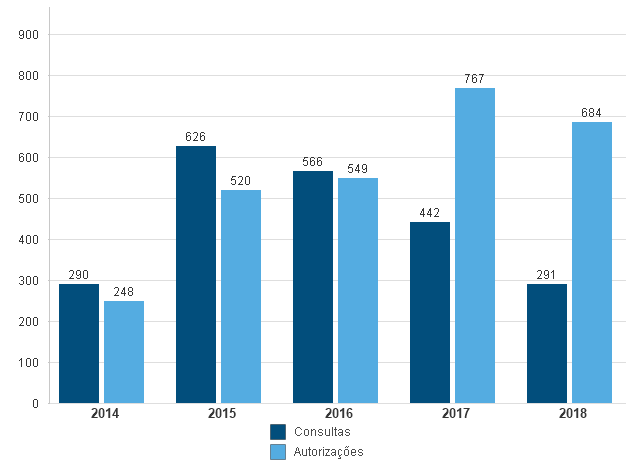 Total: 5.034
Principal demandante:
sector financiero
[Speaker Notes: Desde 2014
Total 5034
Consultas 2231
Autorização 2803]
[Speaker Notes: Total 4983
Consultas 2215
Autorização 2768]
[Speaker Notes: Quem faz a apuração e aplica essas sanções?
Art. 12.  O agente público que praticar os atos previstos nos arts. 5o e 6o desta Lei incorre em improbidade administrativa, na forma do art. 11 da Lei no 8.429, de 2 de junho de 1992, quando não caracterizada qualquer das condutas descritas nos arts. 9o e 10 daquela Lei.
Parágrafo único.  Sem prejuízo do disposto no caput e da aplicação das demais sanções cabíveis, fica o agente público que se encontrar em situação de conflito de interesses sujeito à aplicação da penalidade disciplinar de demissão, prevista no inciso III do art. 127 e no art. 132 da Lei nº 8.112, de 11 de dezembro de 1990, ou medida equivalente.]
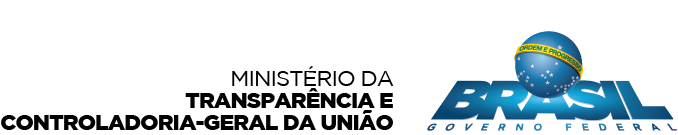